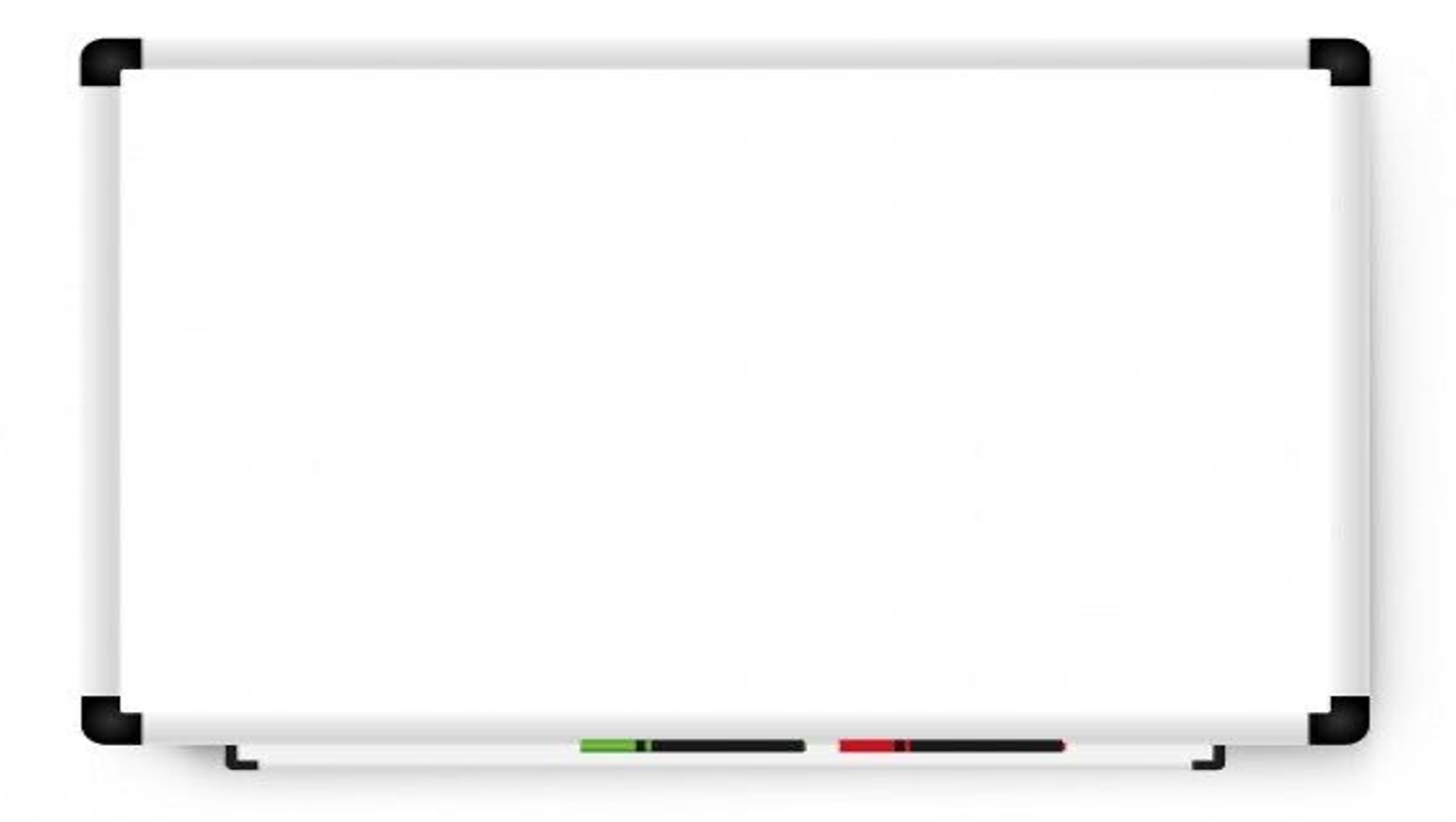 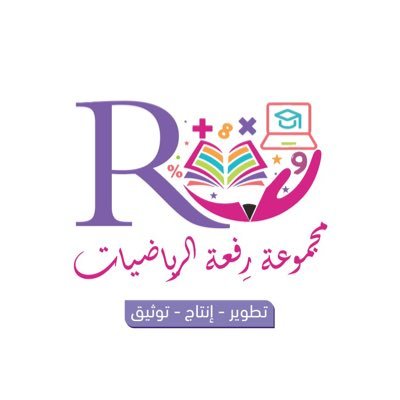 1- 5  
مقارنة الأعـداد
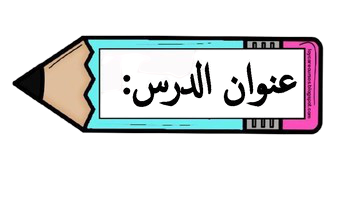 أ.أحـمـد الأحـمـدي  @ahmad9963
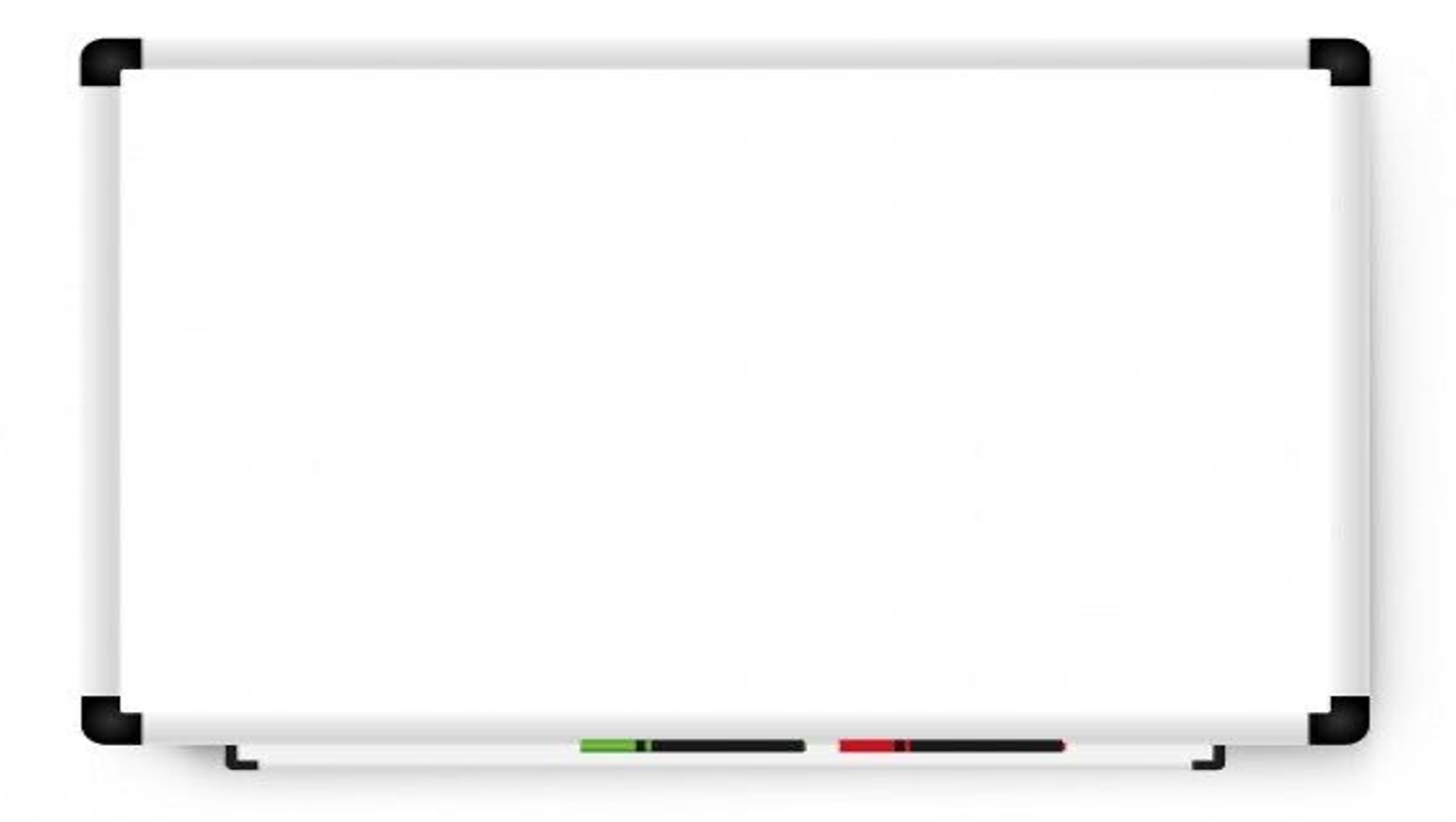 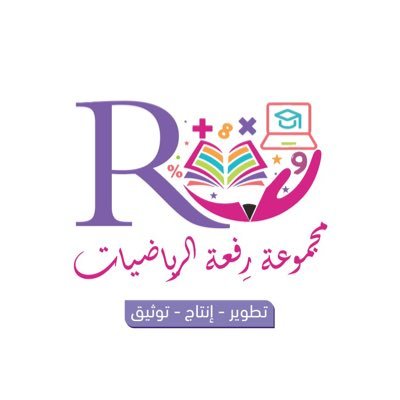 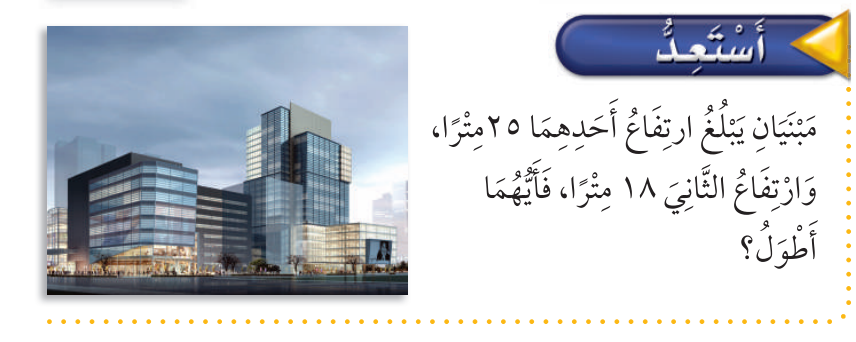 فكرة الدرس

أقارن بين عـددين ضمن عشرات الألوف .

المفردات

أصغر من (  ( >
أكبر من (  ( <
يساوي ( = )
أ.أحـمـد الأحـمـدي  @ahmad9963
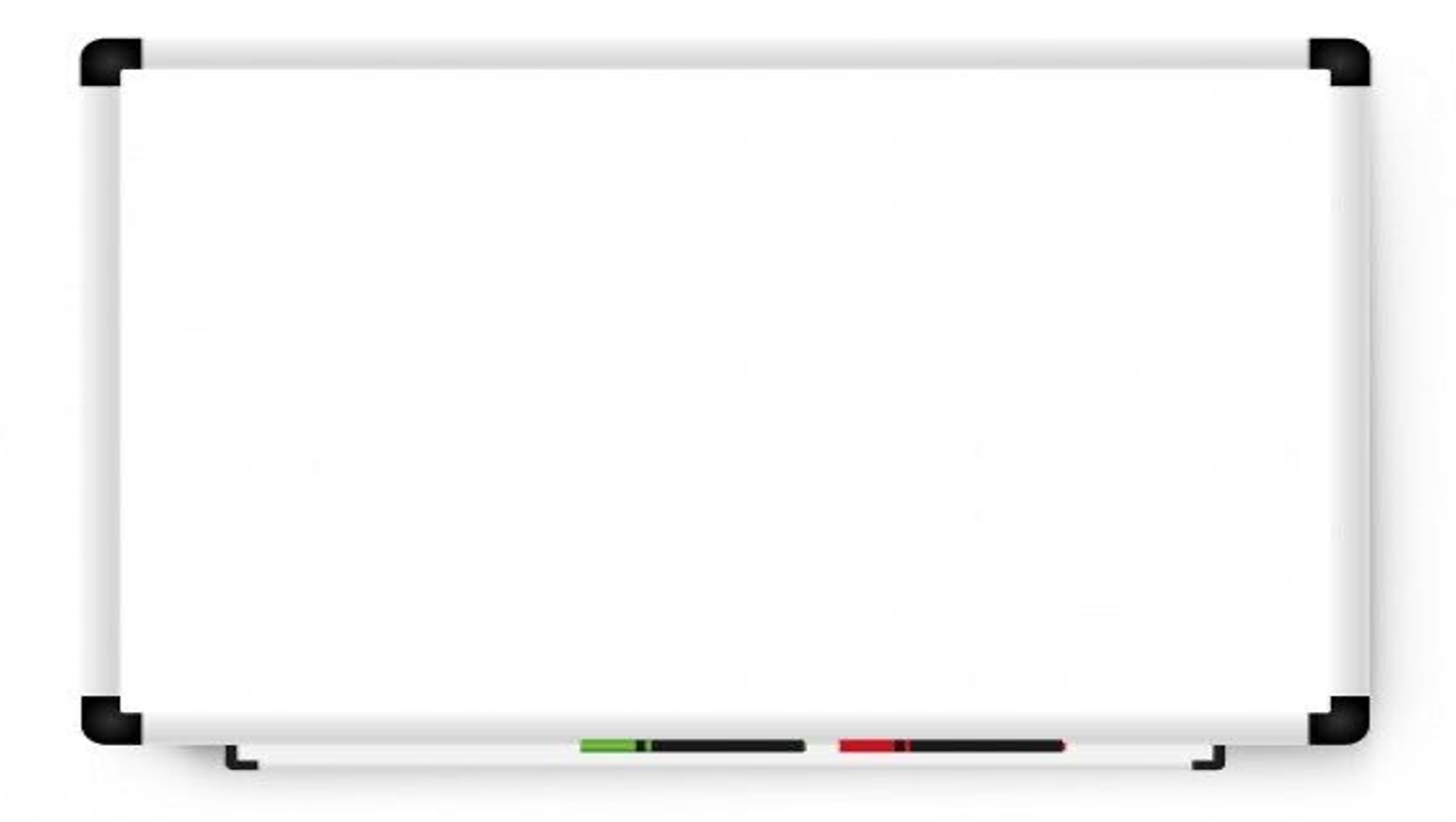 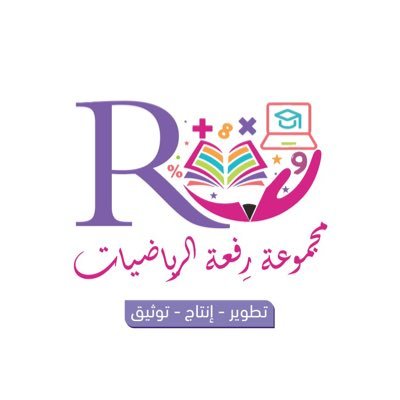 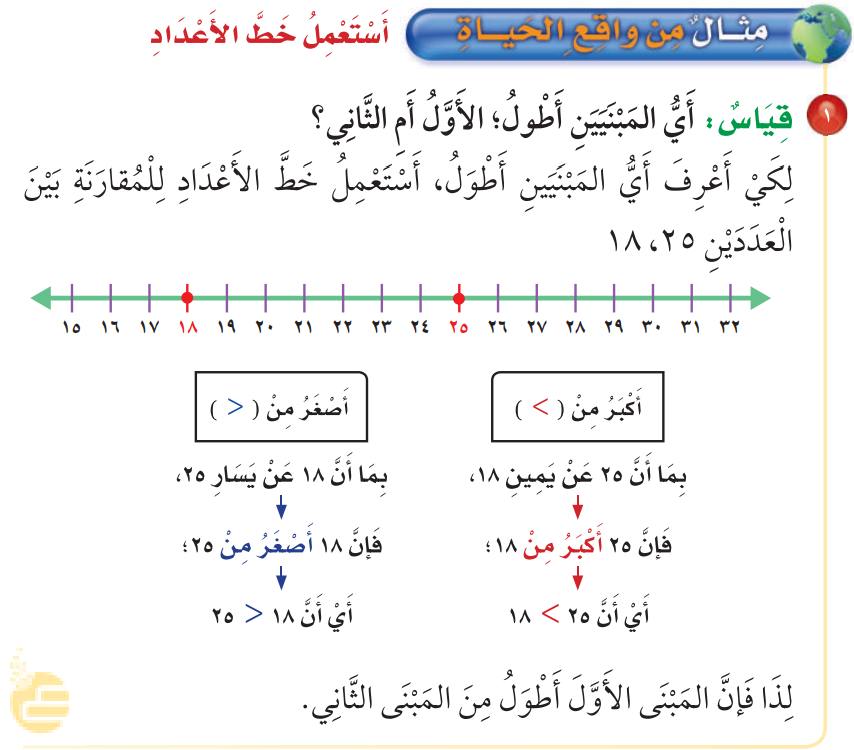 أ.أحـمـد الأحـمـدي  @ahmad9963
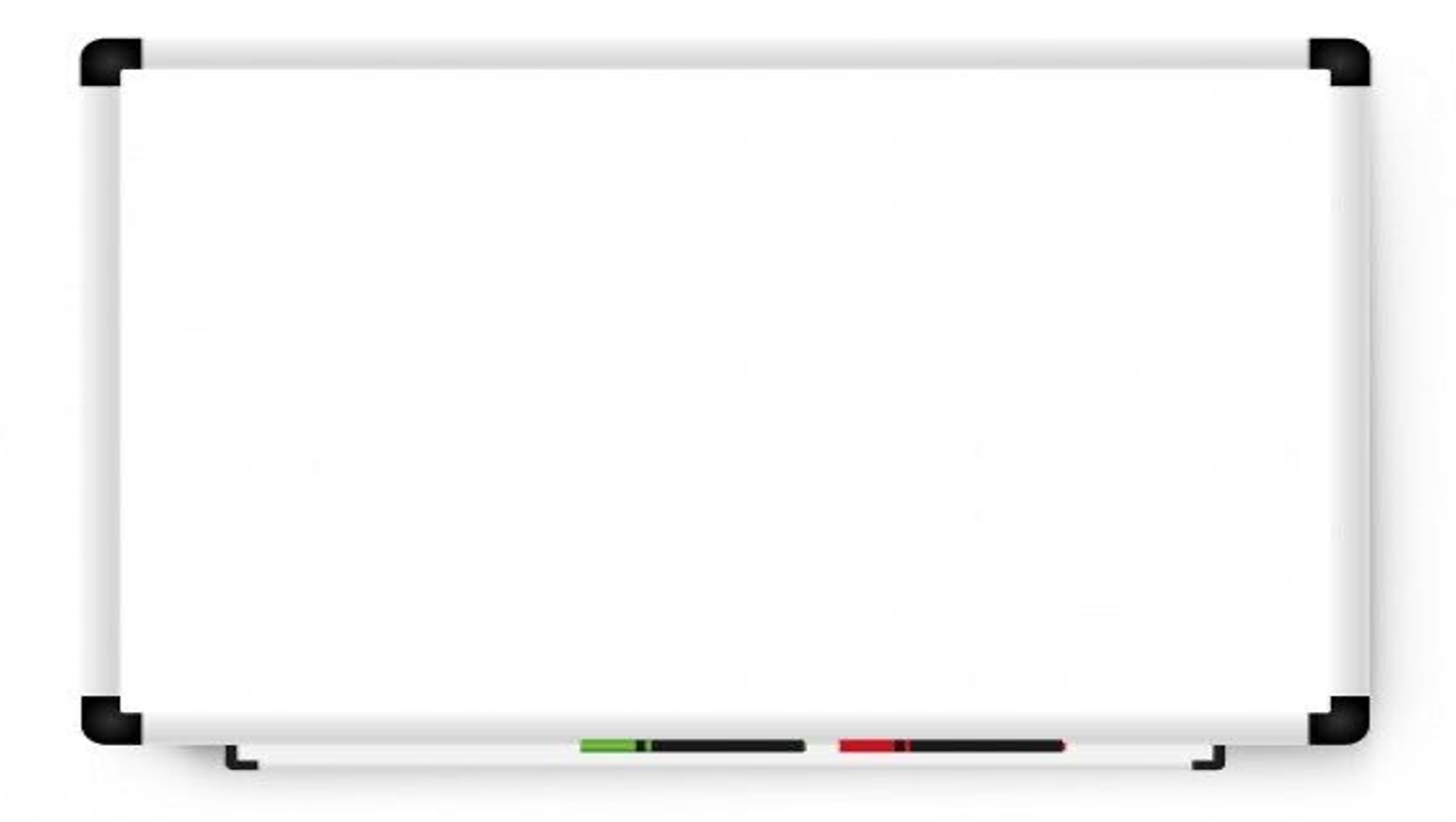 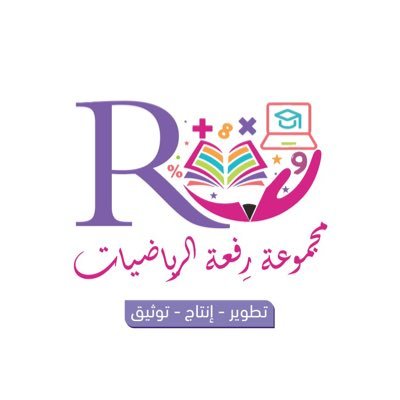 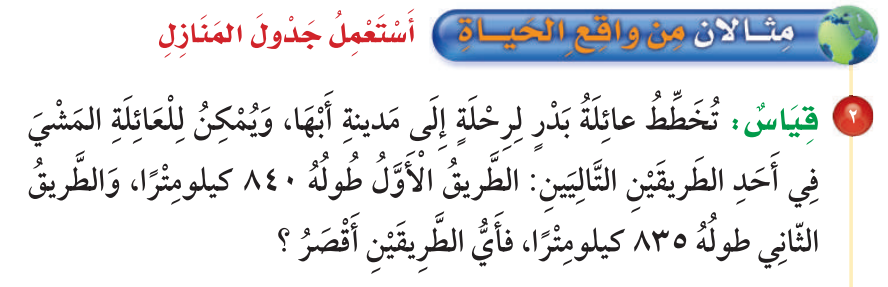 أ.أحـمـد الأحـمـدي  @ahmad9963
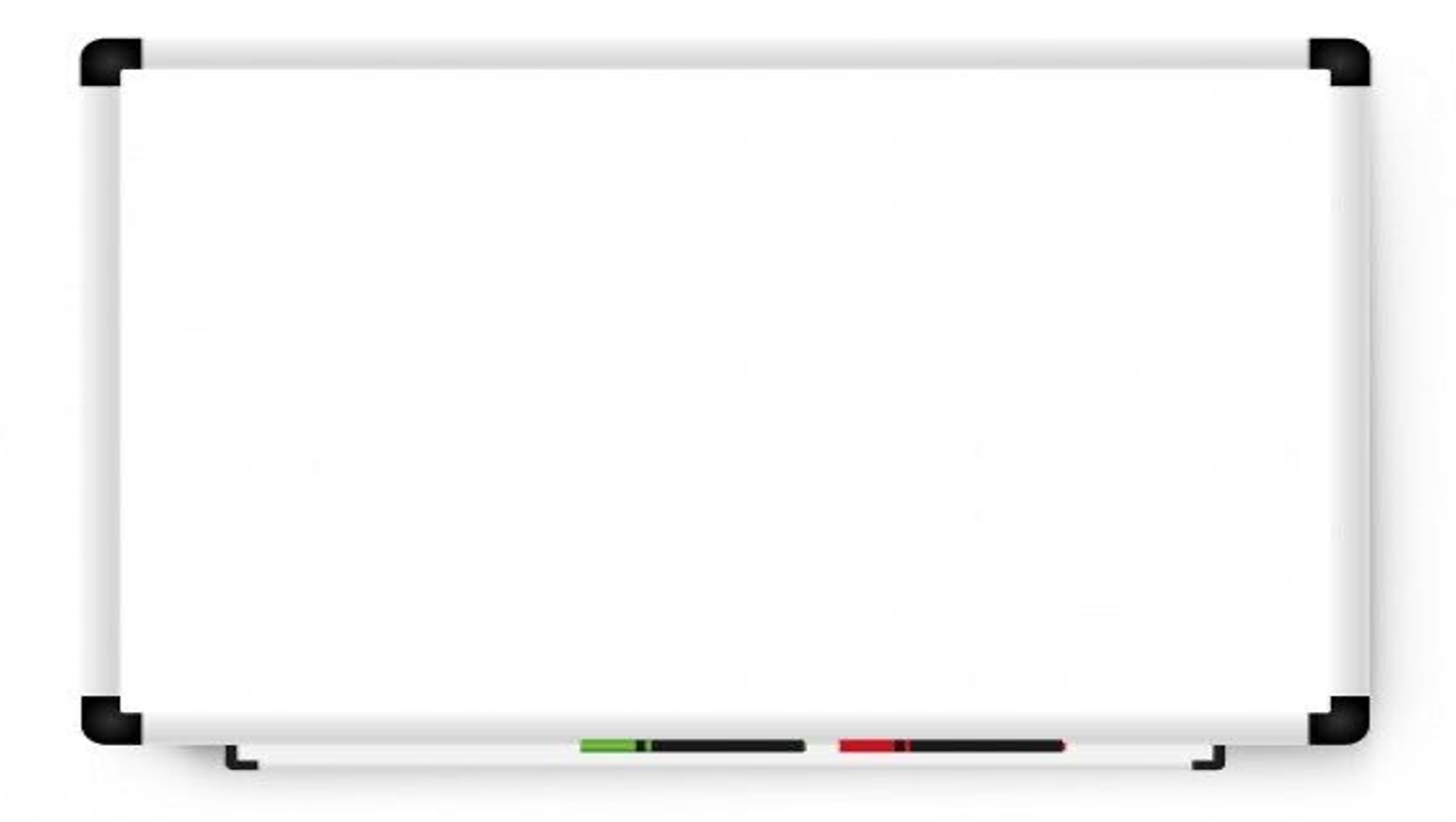 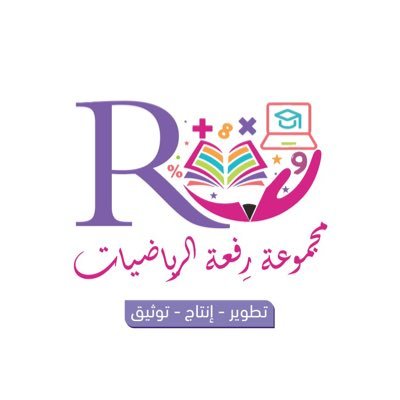 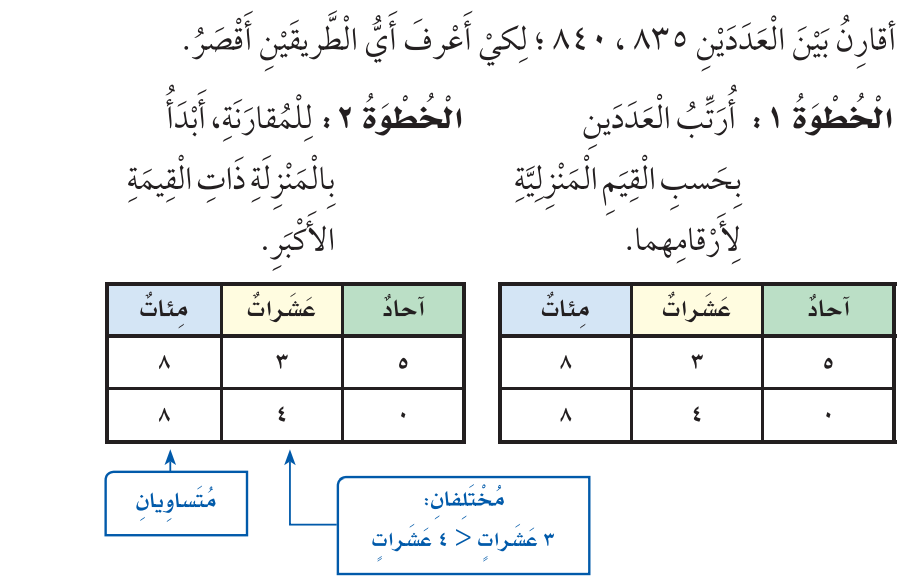 أ.أحـمـد الأحـمـدي  @ahmad9963
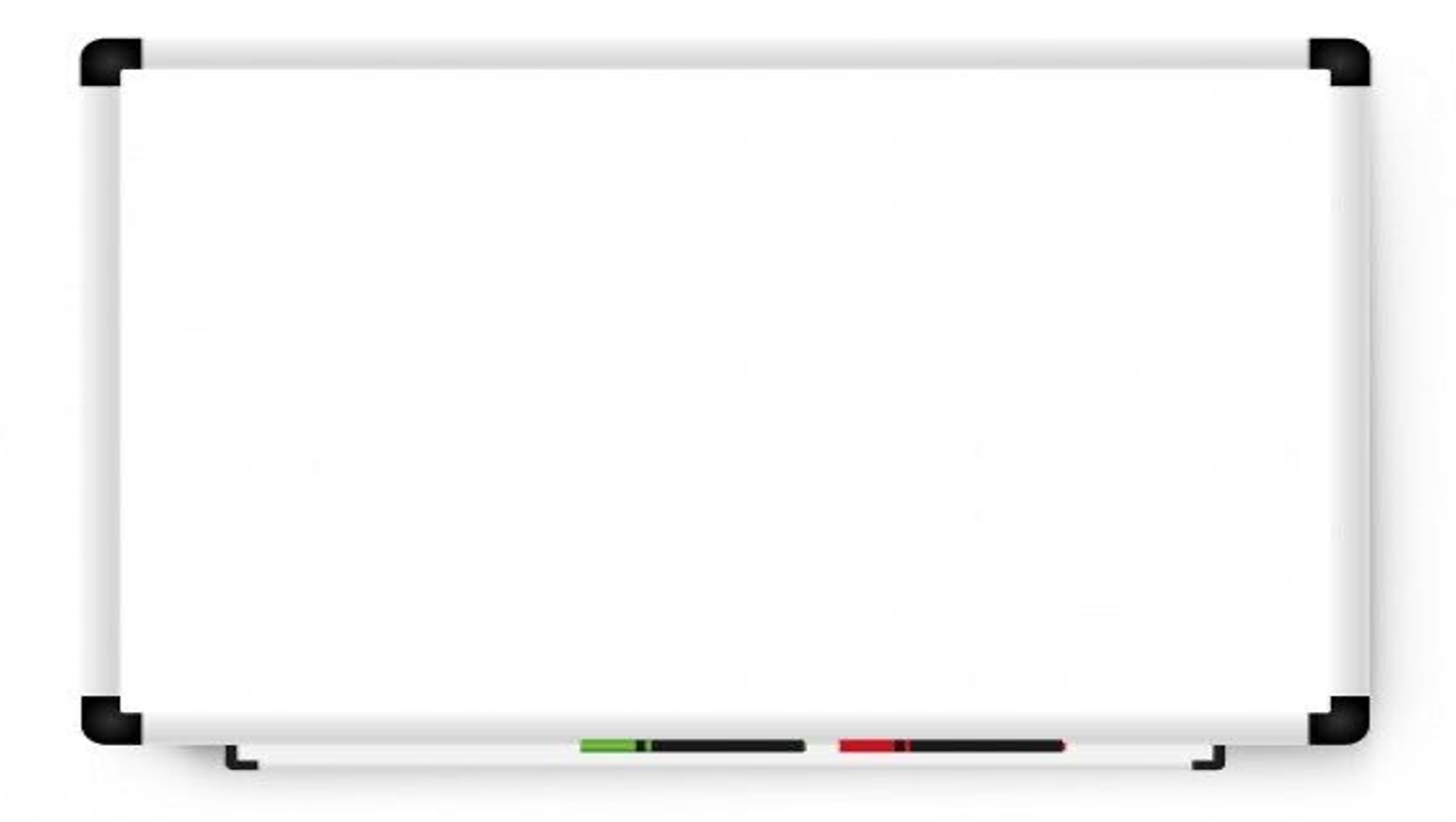 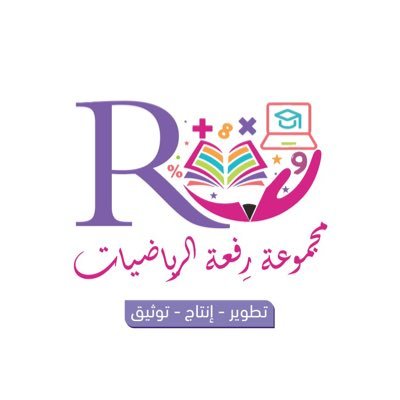 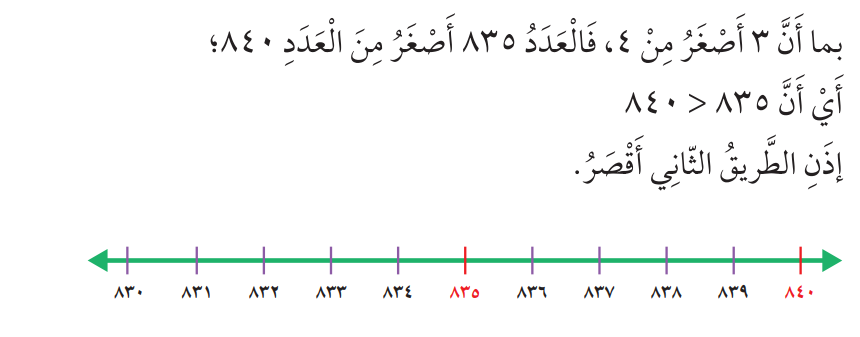 أ.أحـمـد الأحـمـدي  @ahmad9963
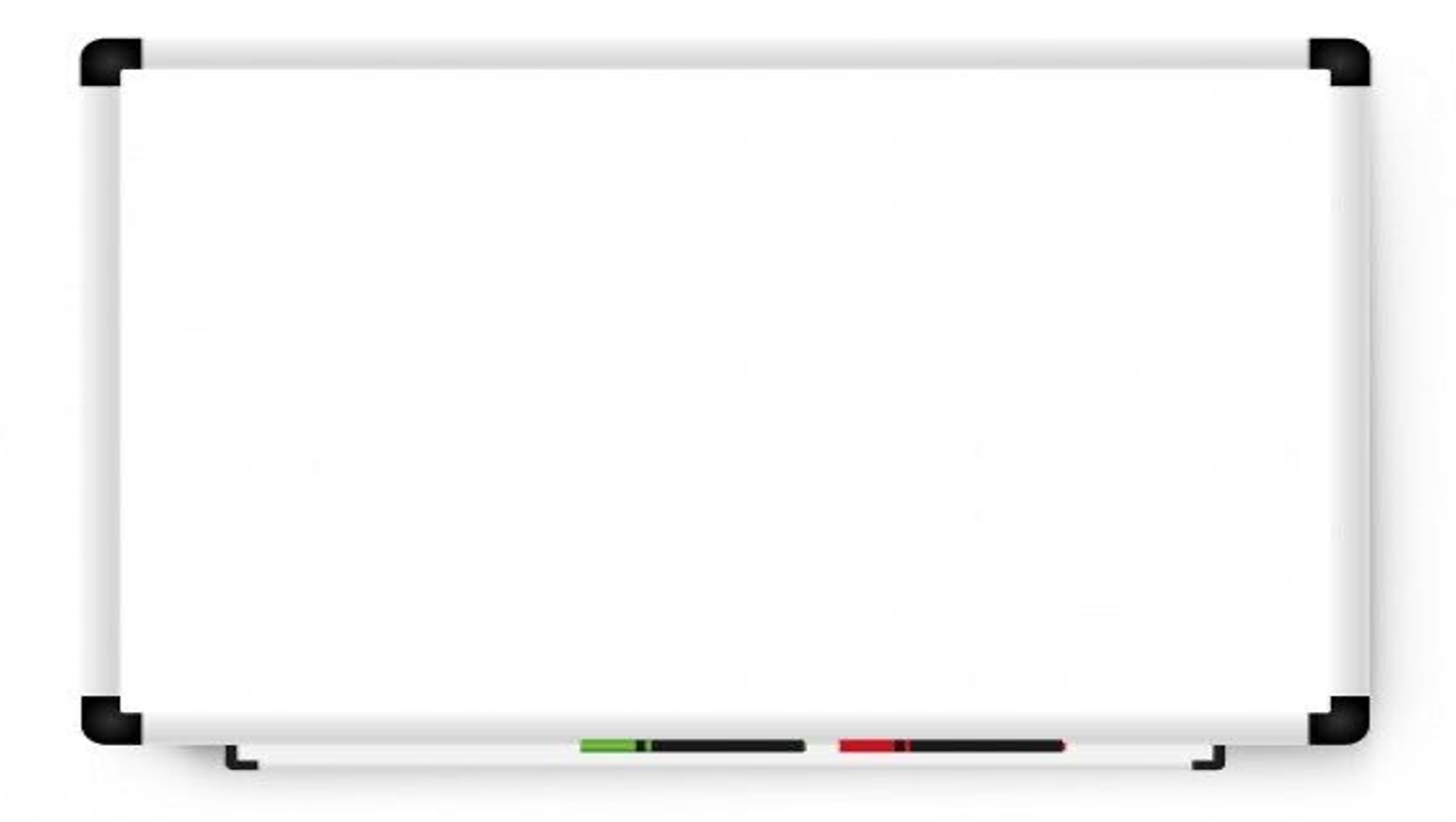 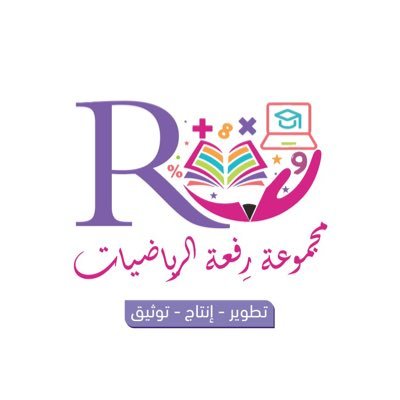 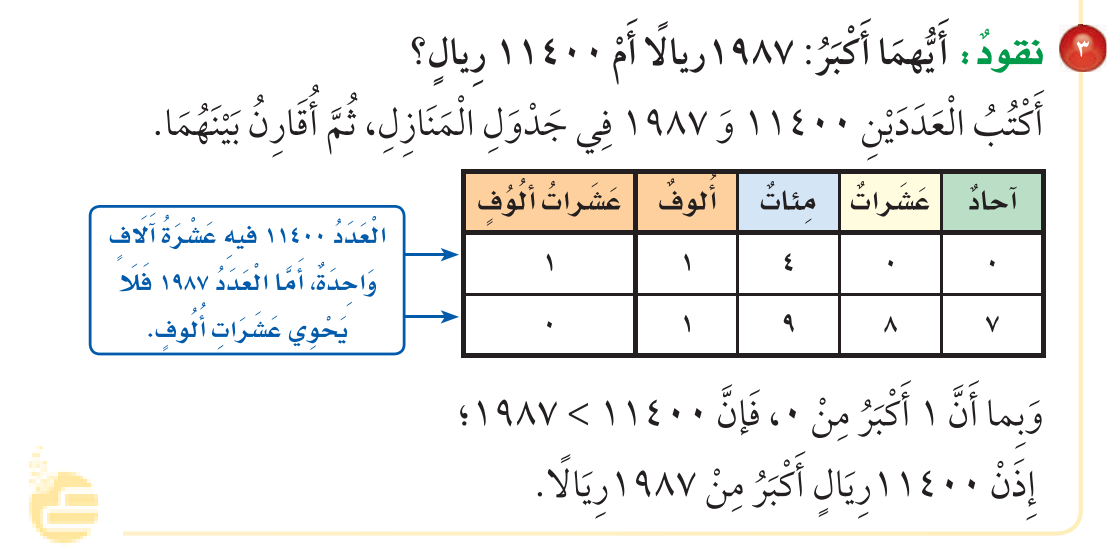 أ.أحـمـد الأحـمـدي  @ahmad9963
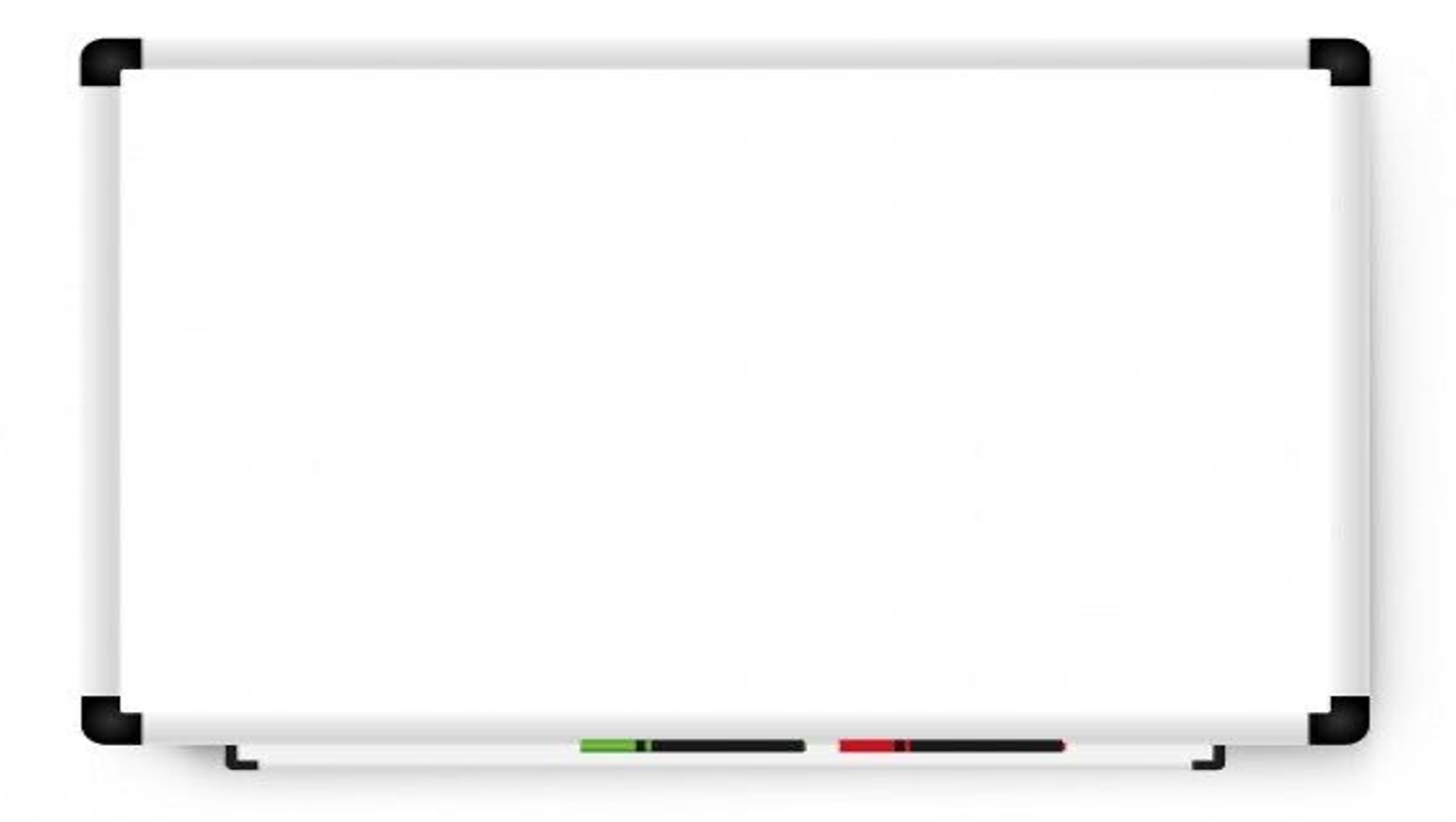 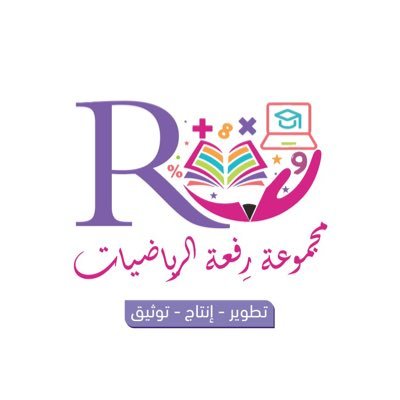 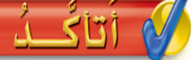 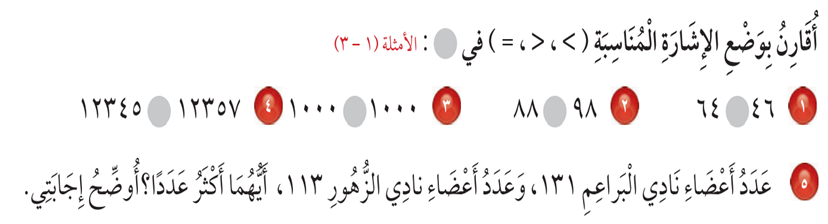 أ.أحـمـد الأحـمـدي  @ahmad9963
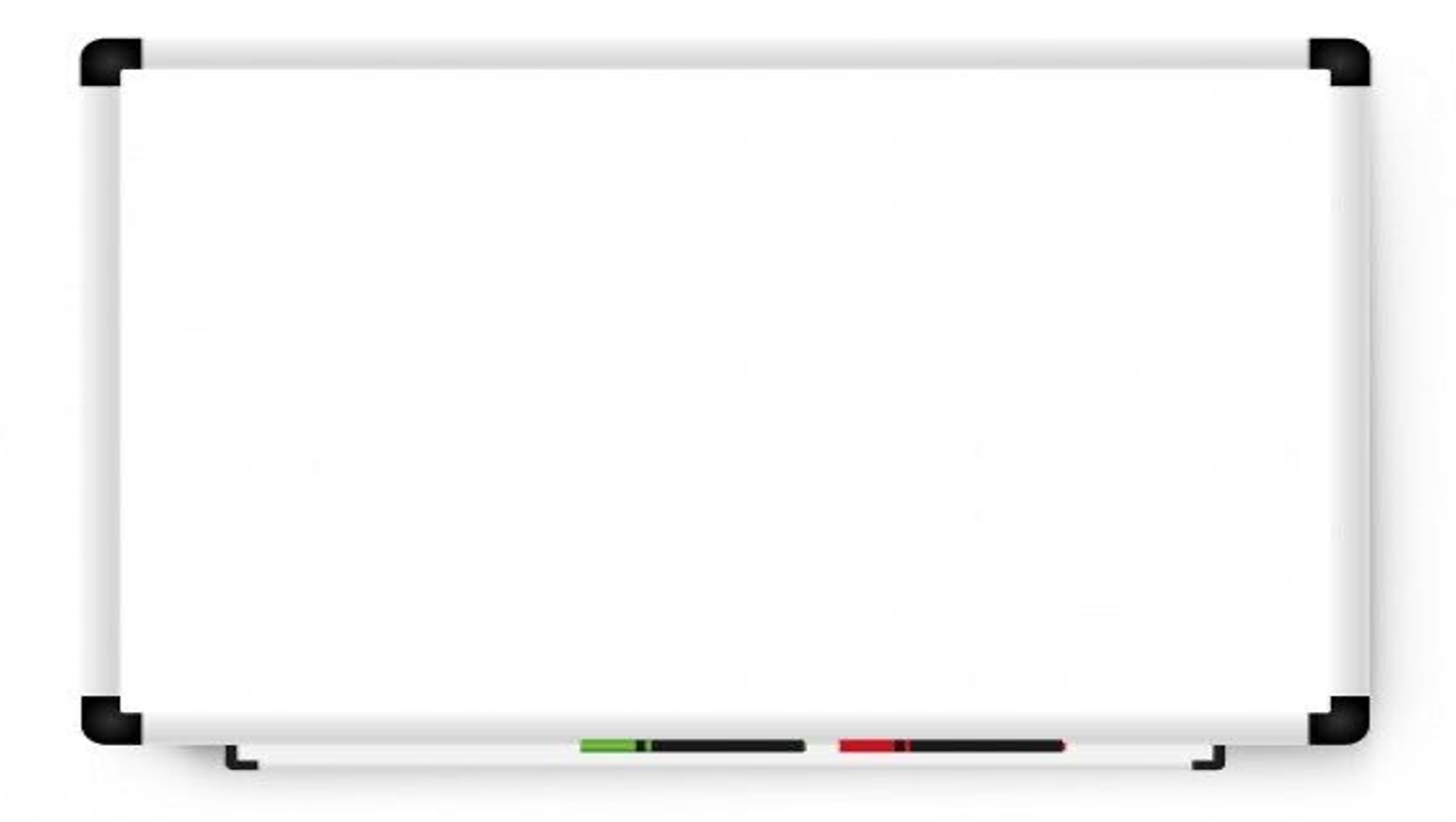 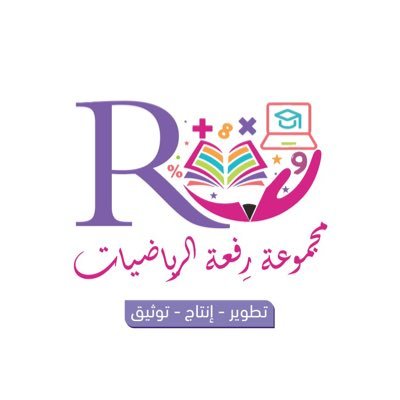 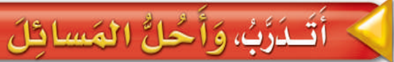 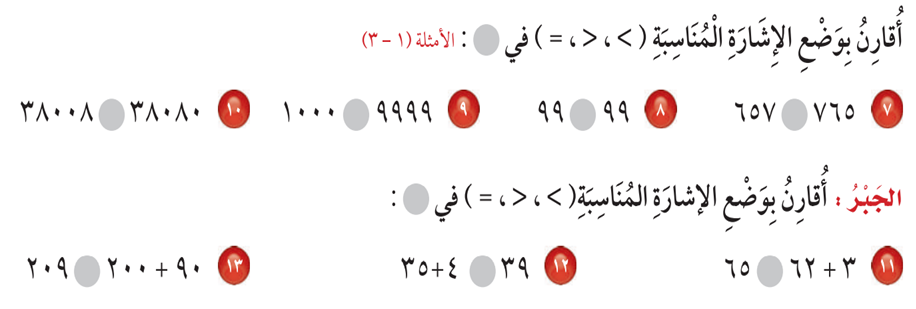 أ.أحـمـد الأحـمـدي  @ahmad9963
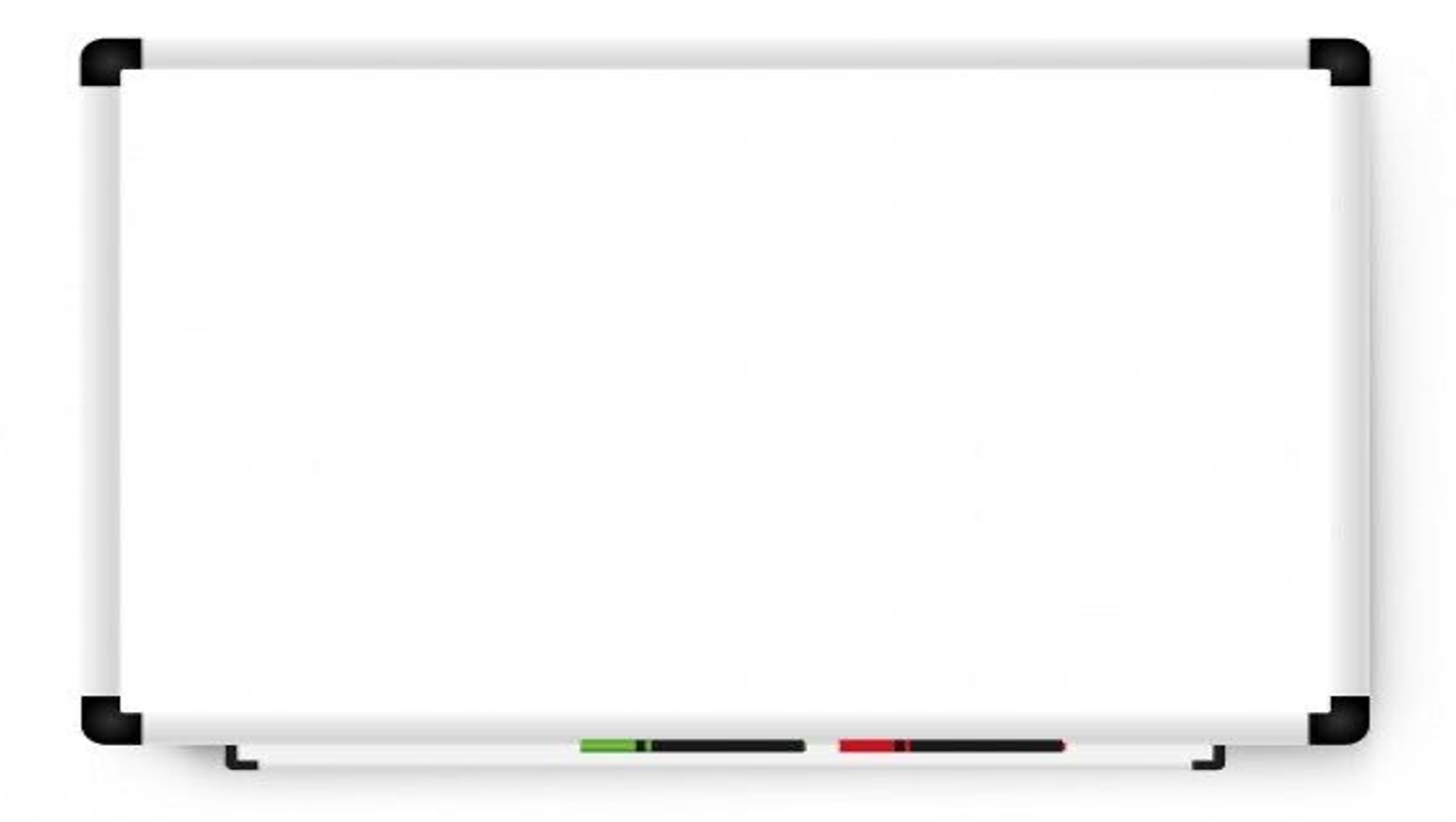 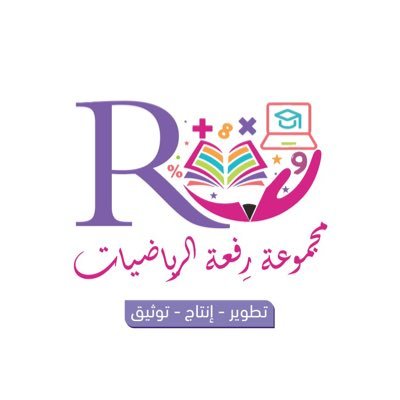 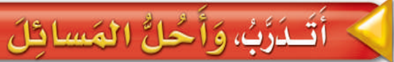 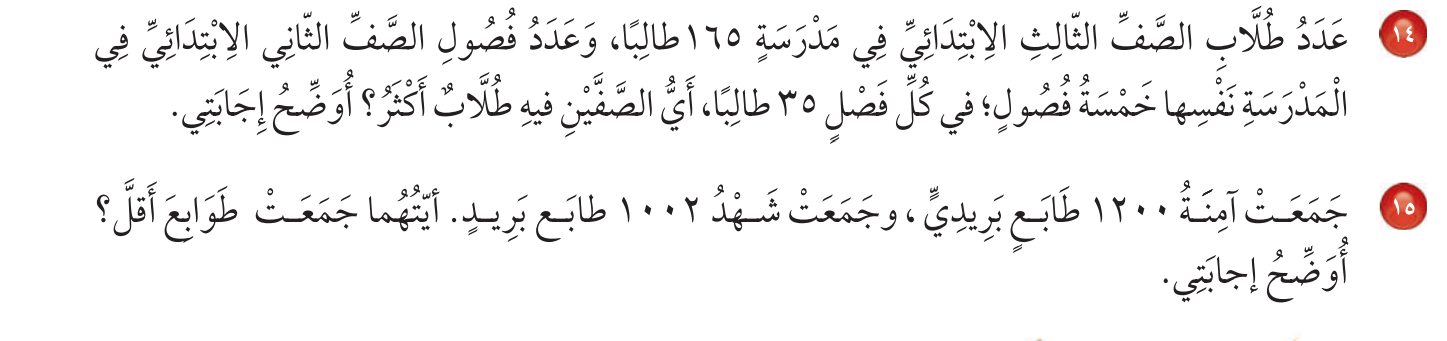 أ.أحـمـد الأحـمـدي  @ahmad9963